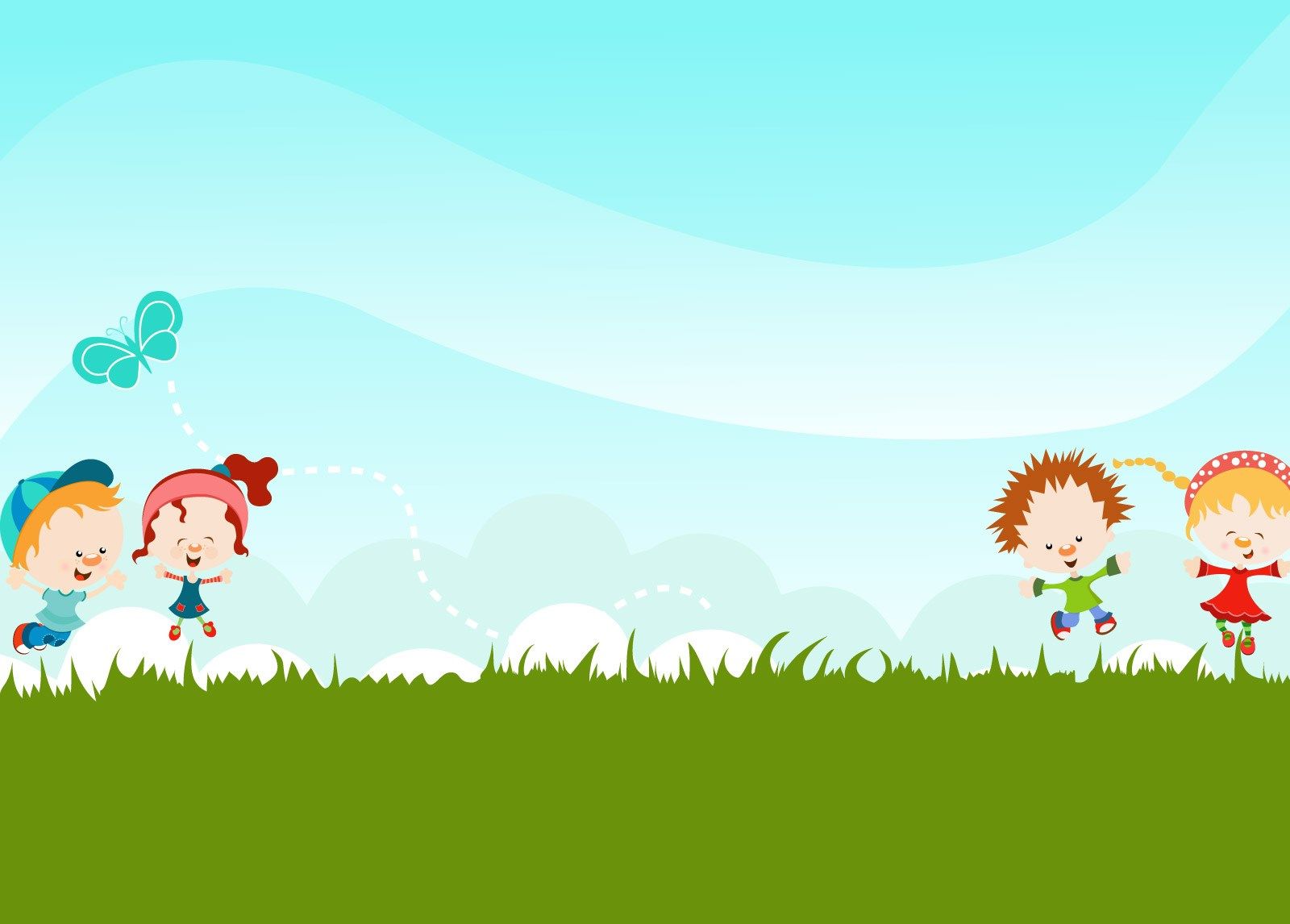 PHÒNG GIÁO DỤC VÀ ĐÀO TẠO QUẬN LONG BIÊN
TRƯỜNG MẦM NON GIANG BIÊN
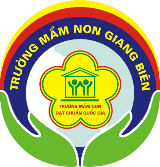 LĨNH VỰC PHÁT TRIỂN NHẬN THỨC
Đề tài: Ghép thành cặp những đối tượng có
mối liên quan.
Giáo viên: Vũ Thị Thủy
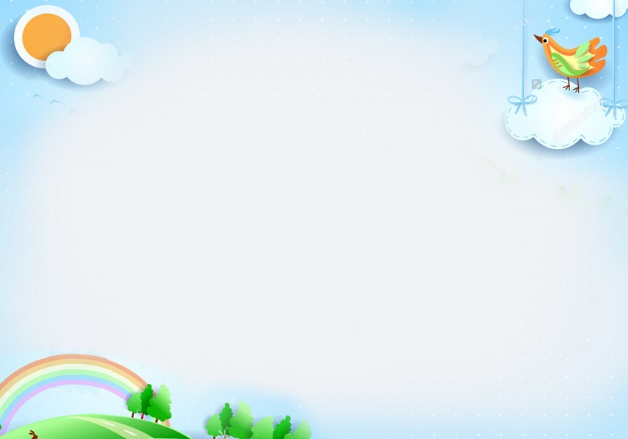 Ổn định tổ chức:
Đọc bài thơ: “ Cái bát xinh xinh”
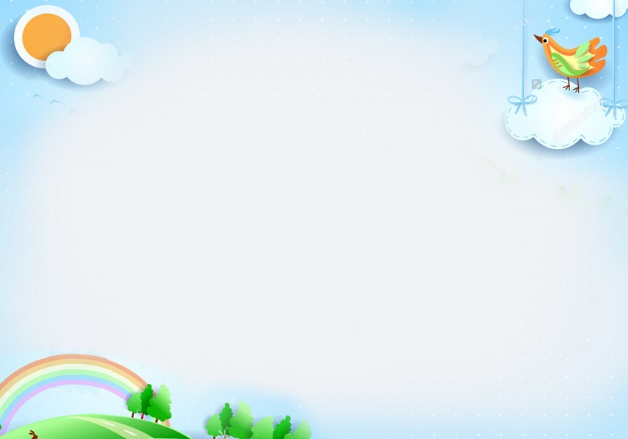 2. Bài mới:
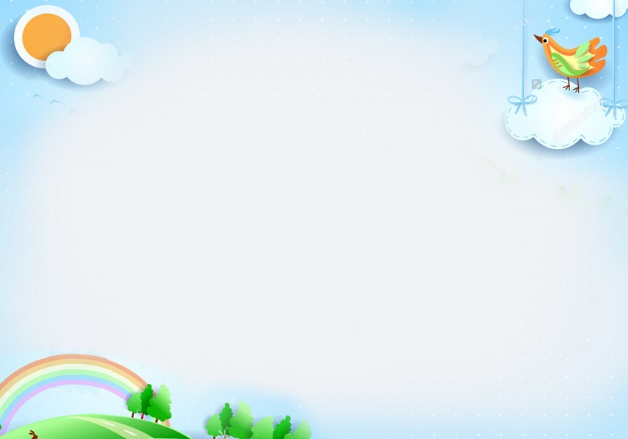 Hoạt động 1:
Dạy trẻ ghép thành các cặp có mối liên quan
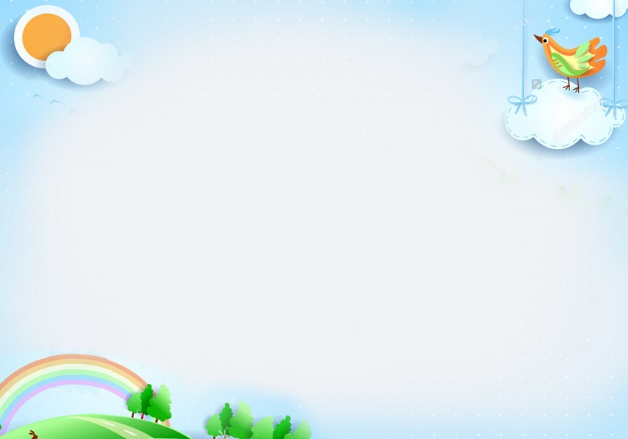 Câu đố:
“Có chân mà chẳng biết đi
Có mặt phẳng lì cho bé học chăm”
                                                     Là cái gì?
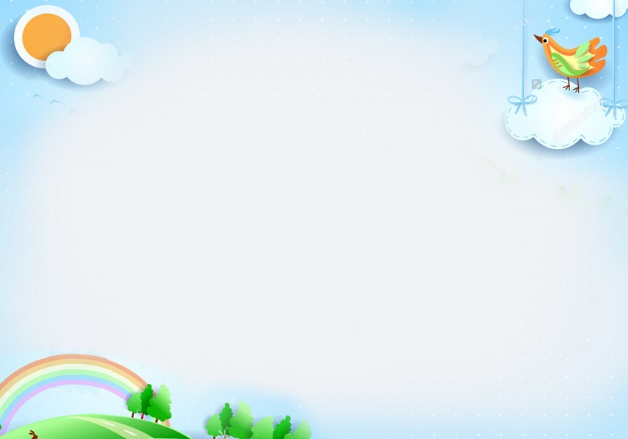 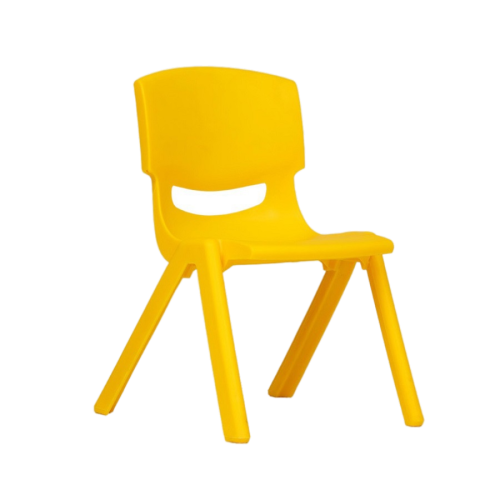 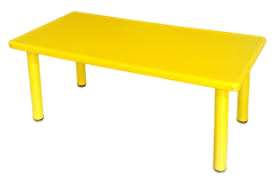 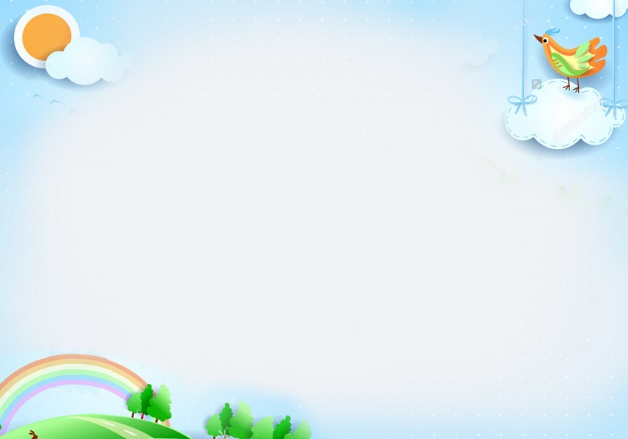 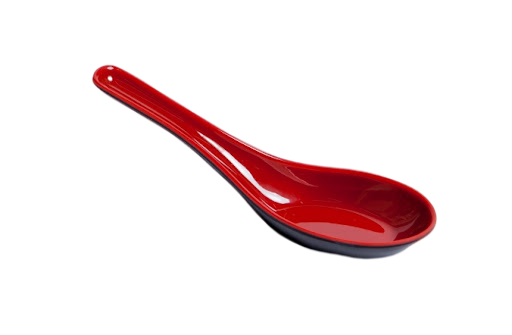 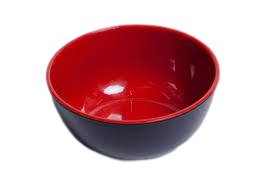 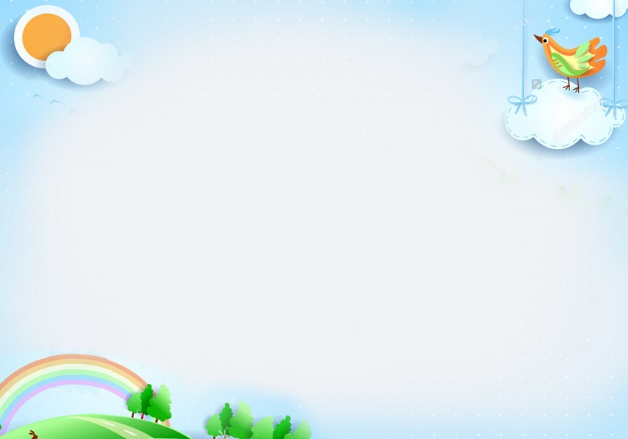 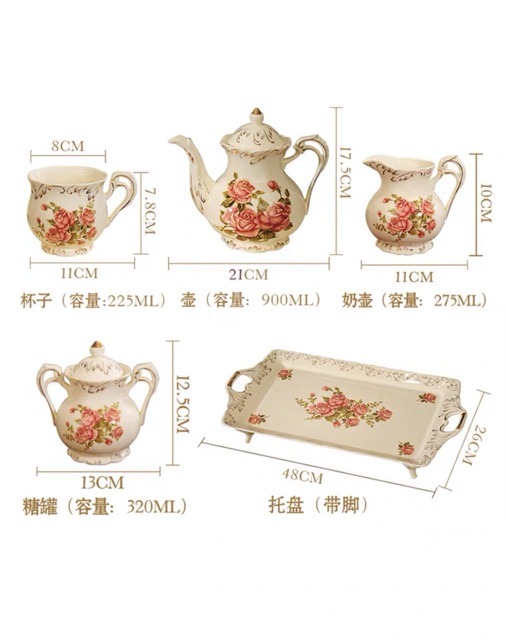 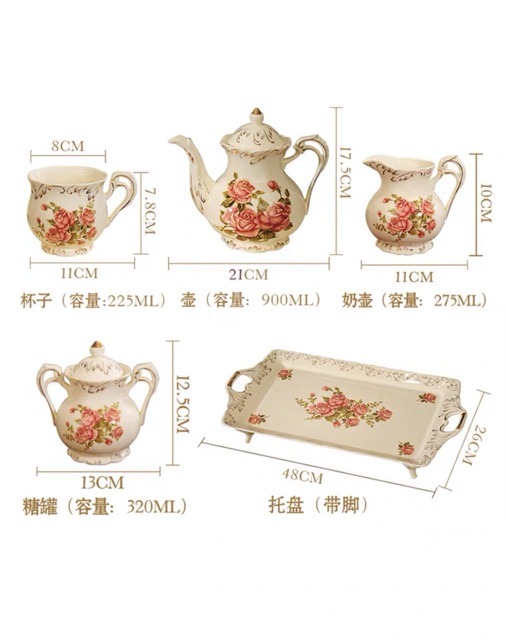 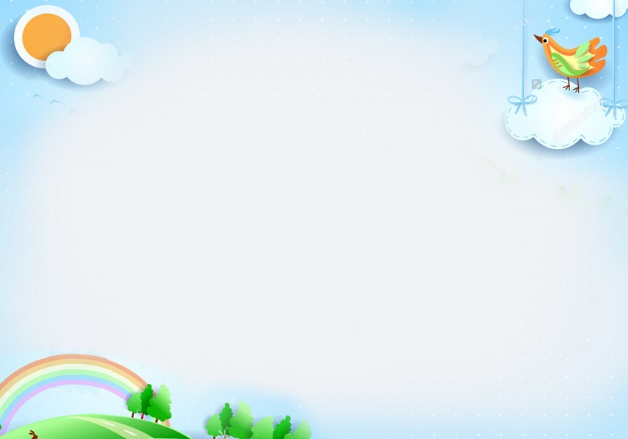 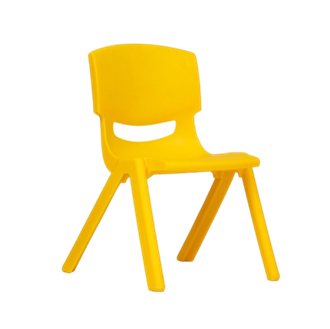 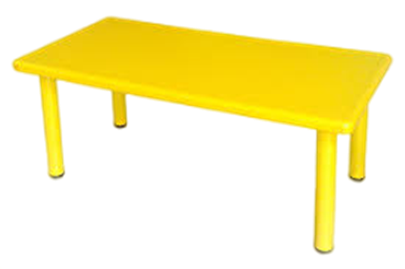 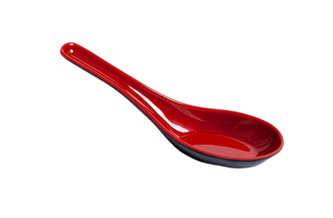 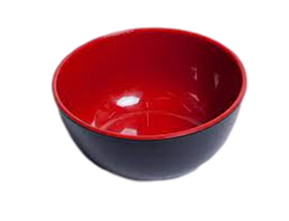 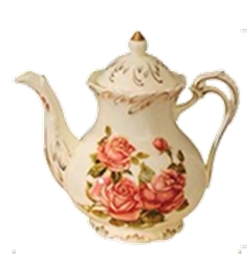 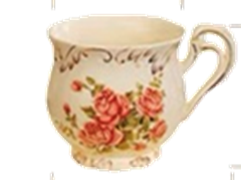 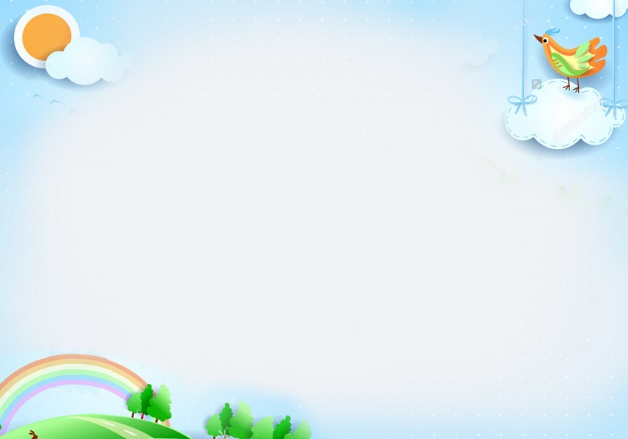 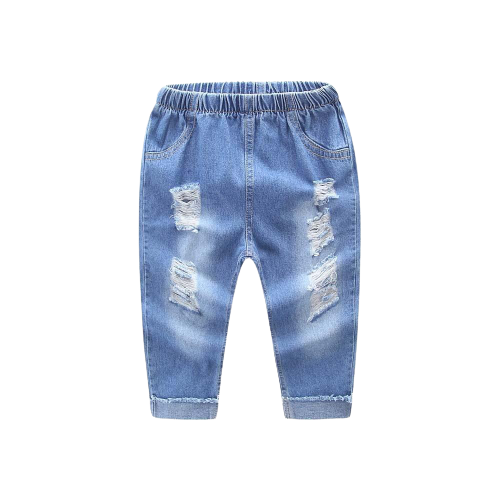 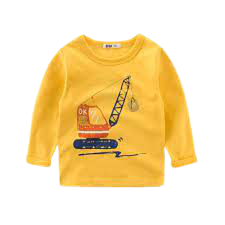 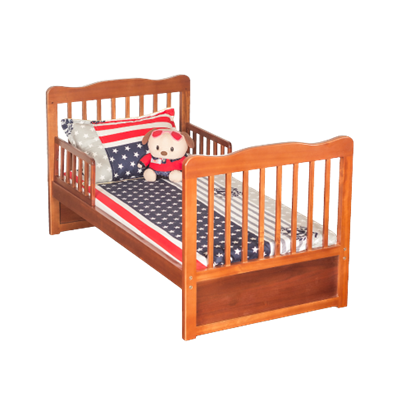 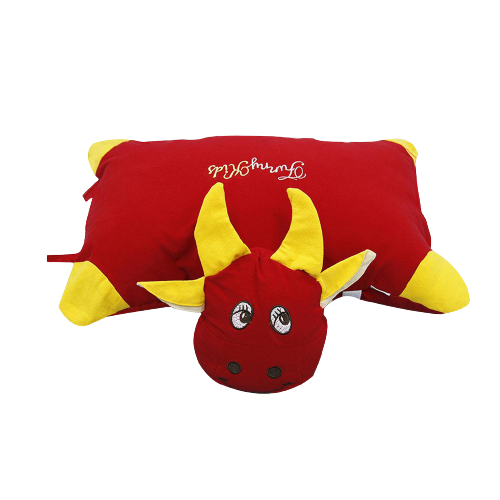 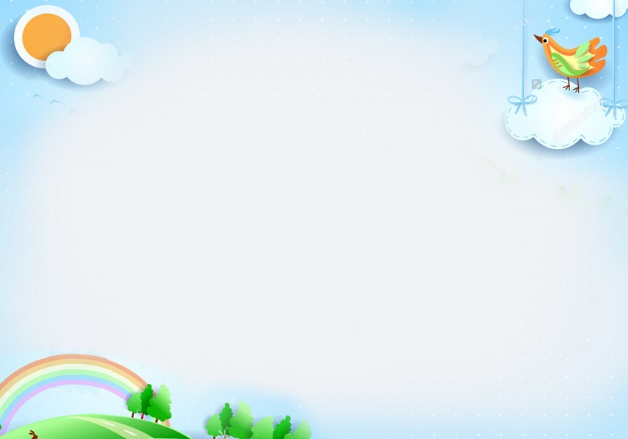 Trò chơi 1: Ai tinh mắt
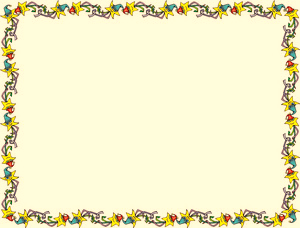 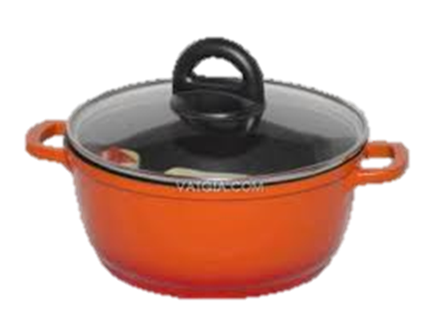 0
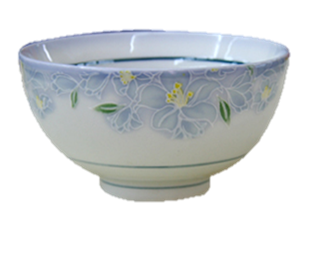 3
1
2
4
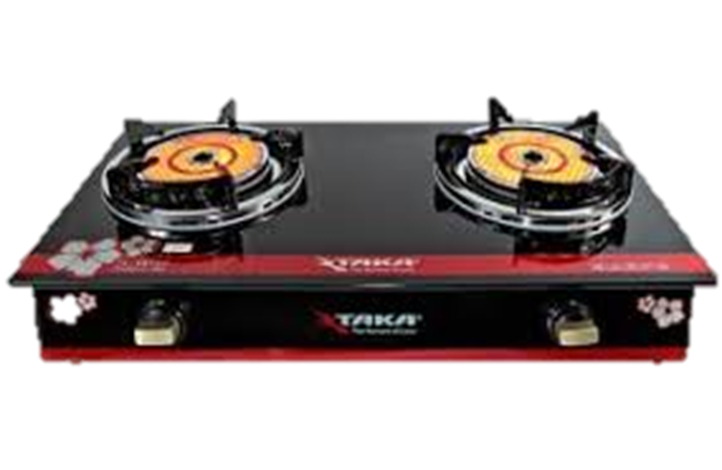 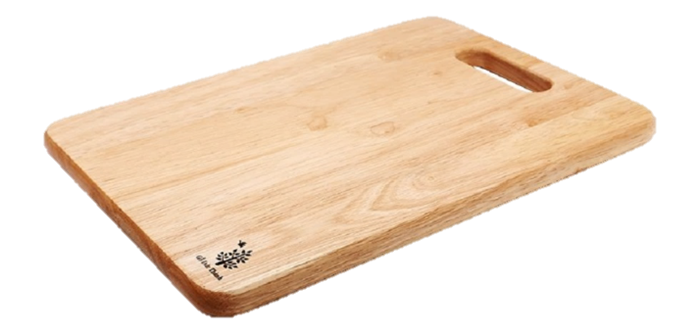 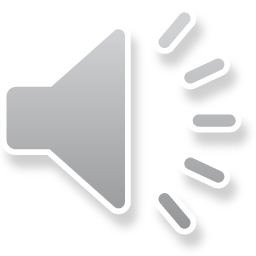 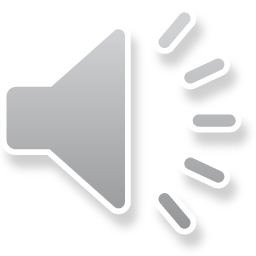 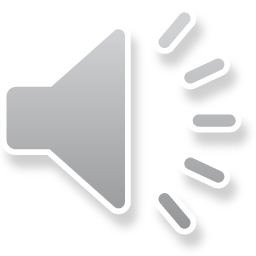 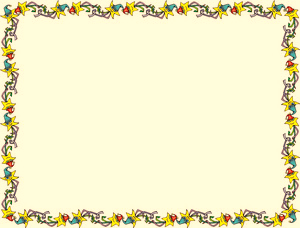 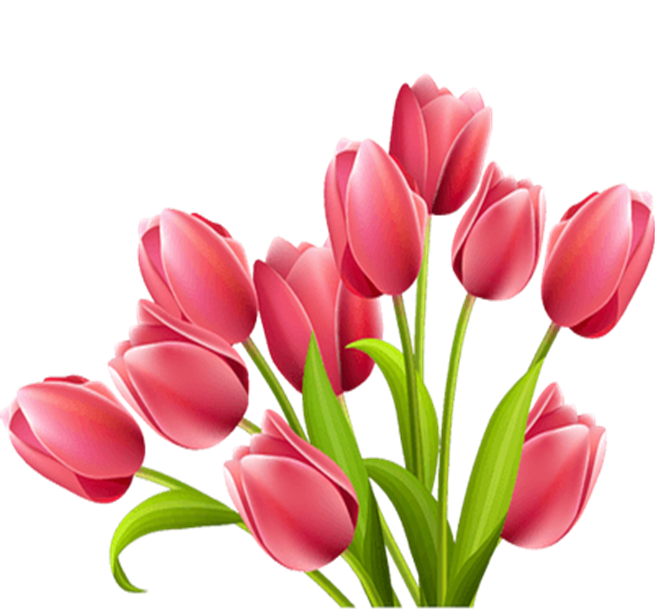 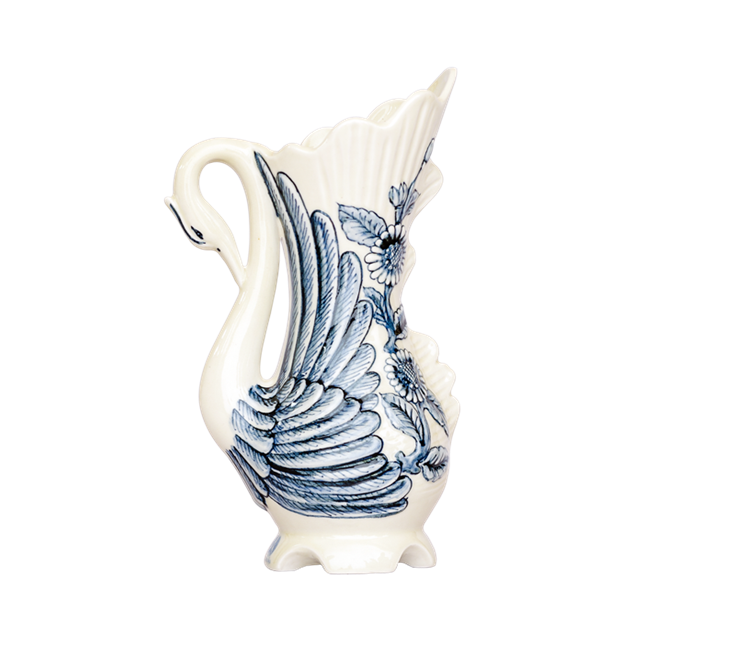 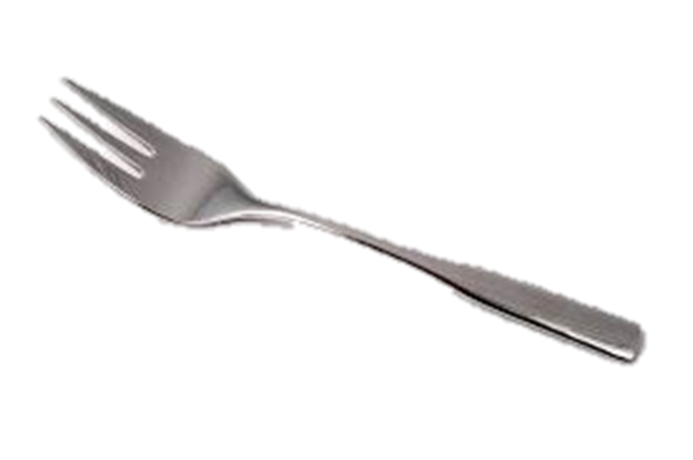 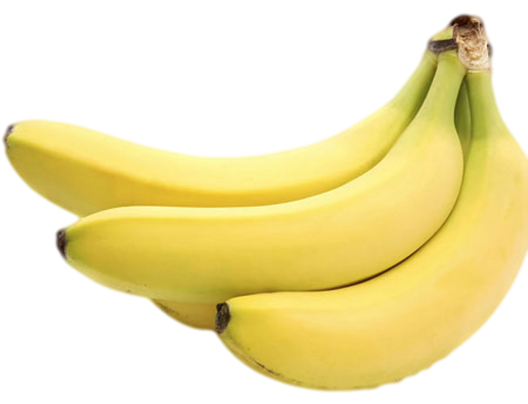 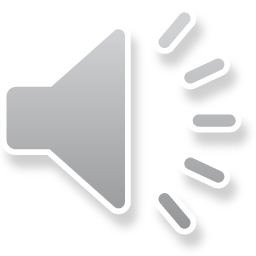 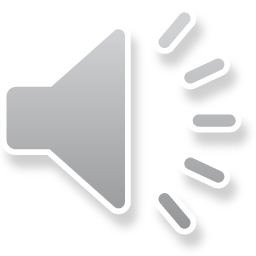 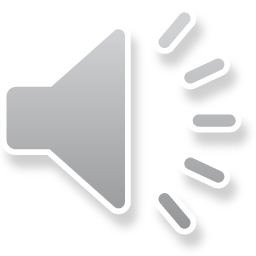 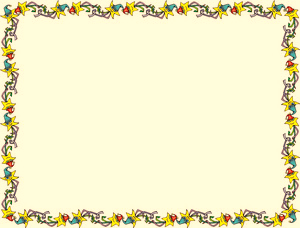 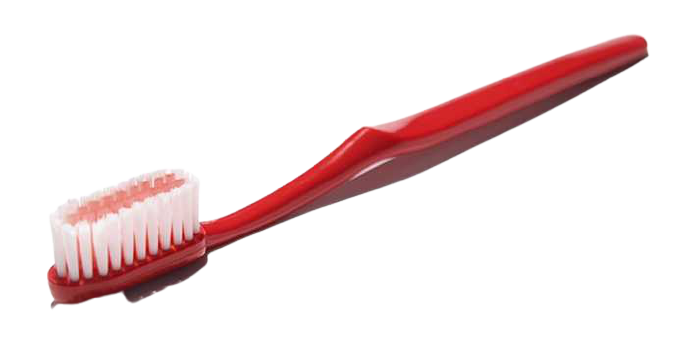 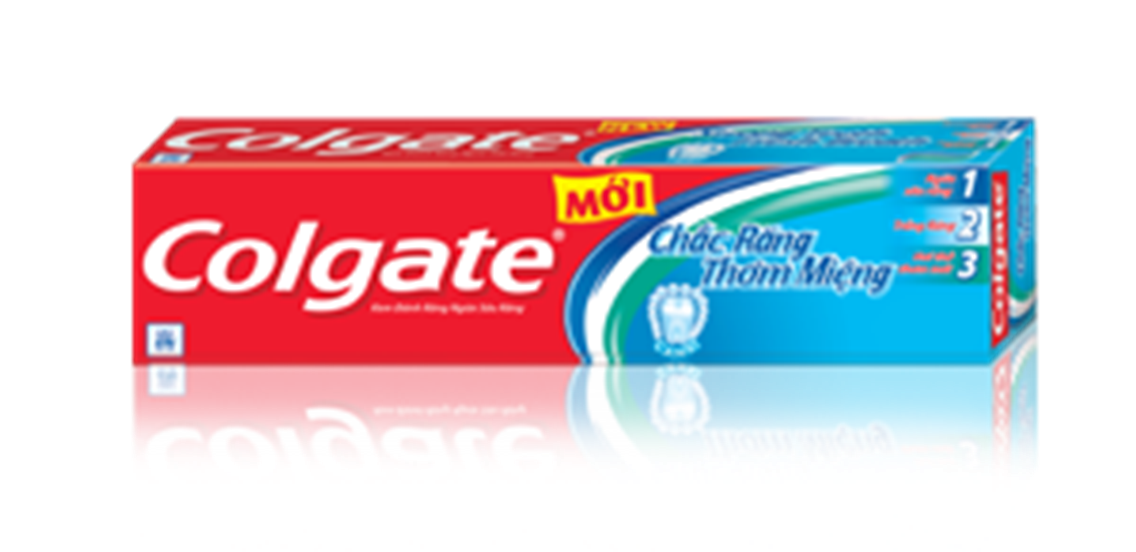 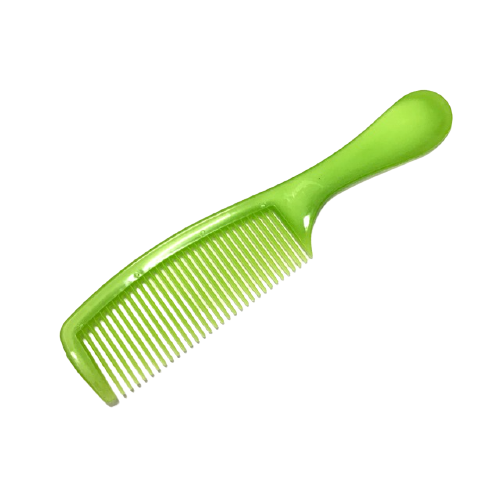 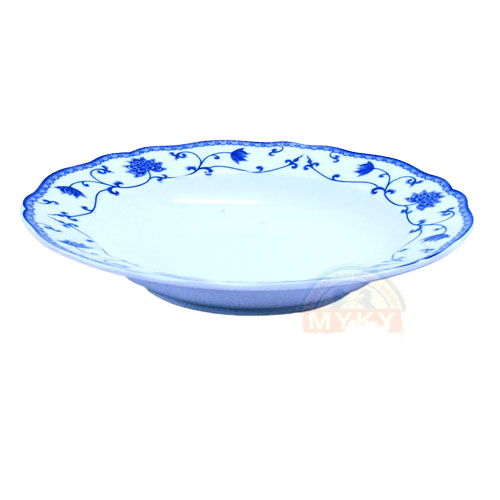 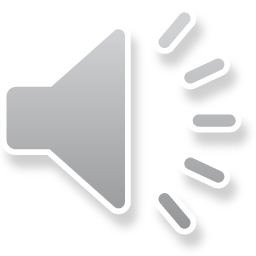 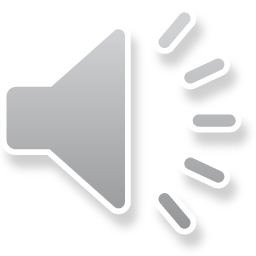 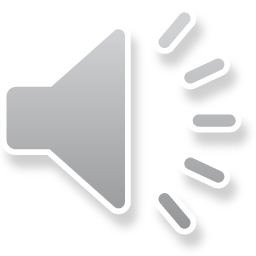 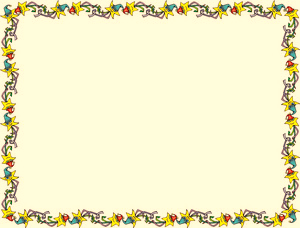 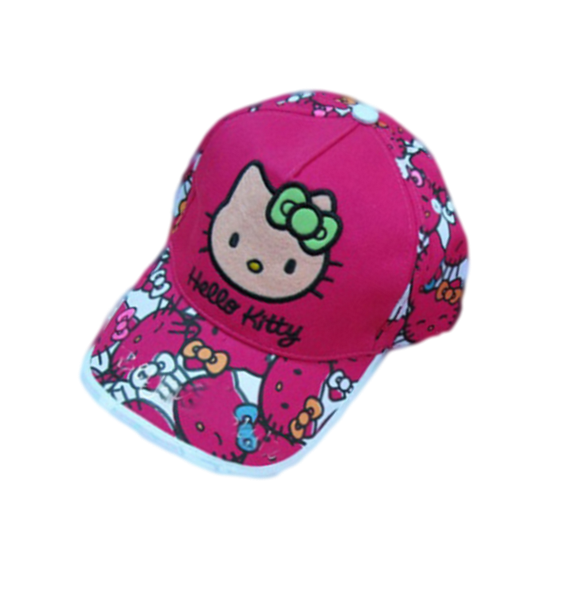 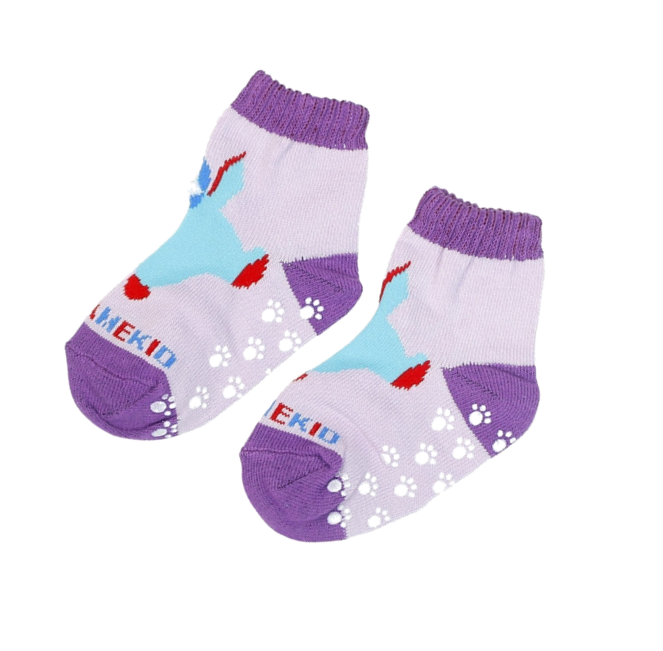 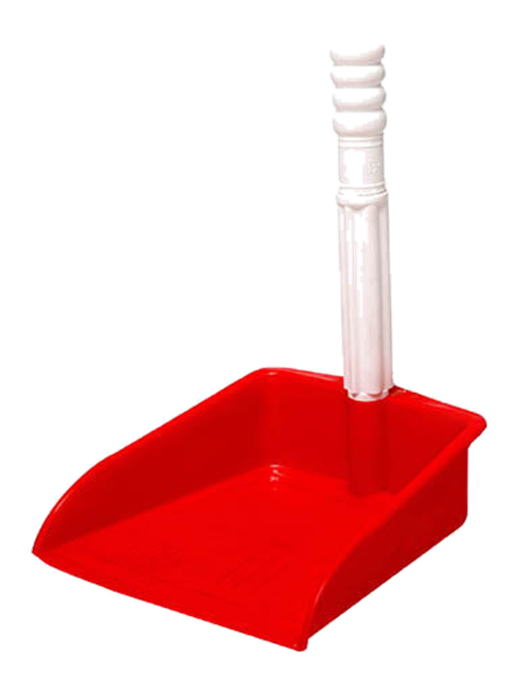 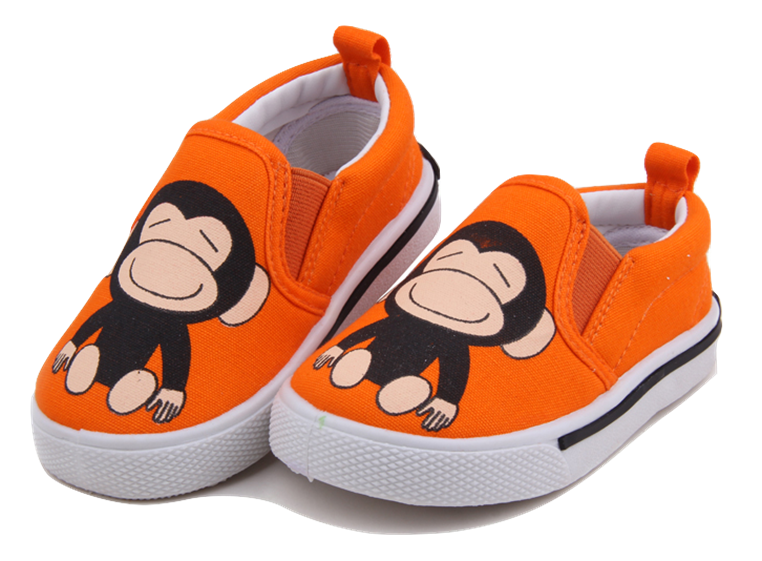 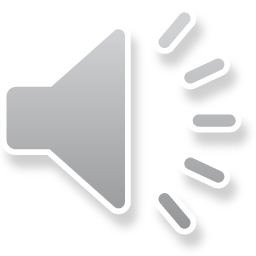 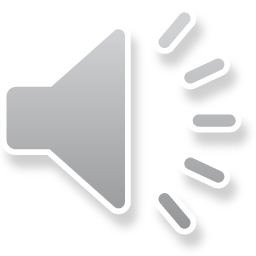 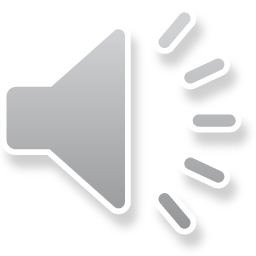 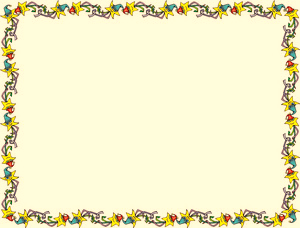 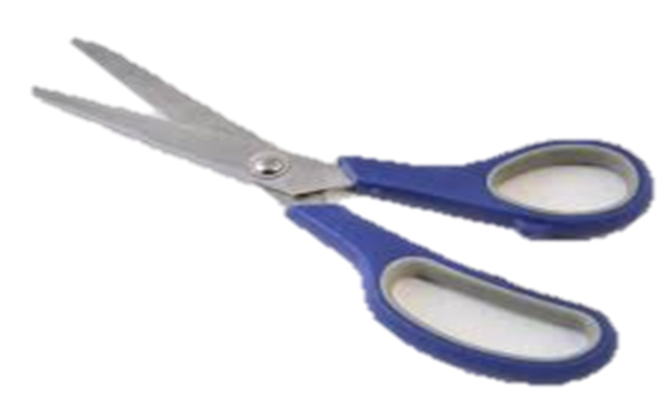 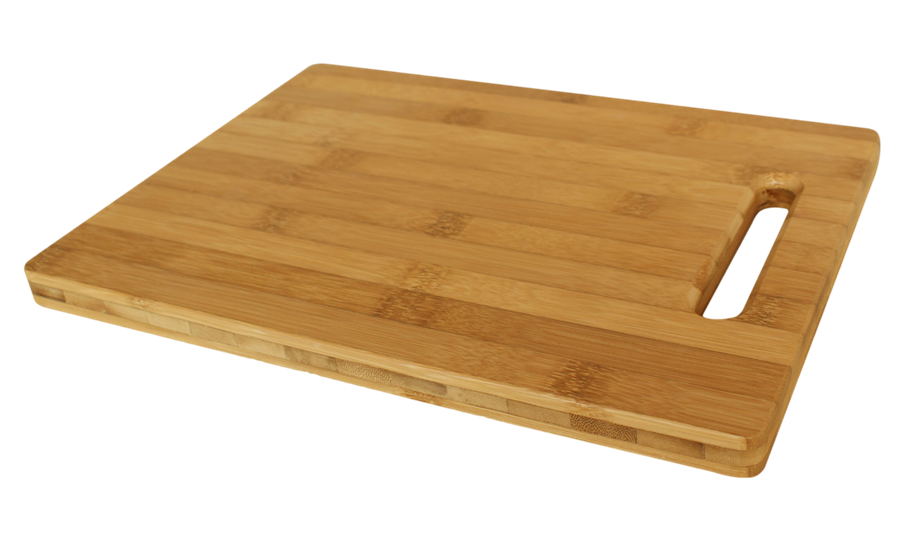 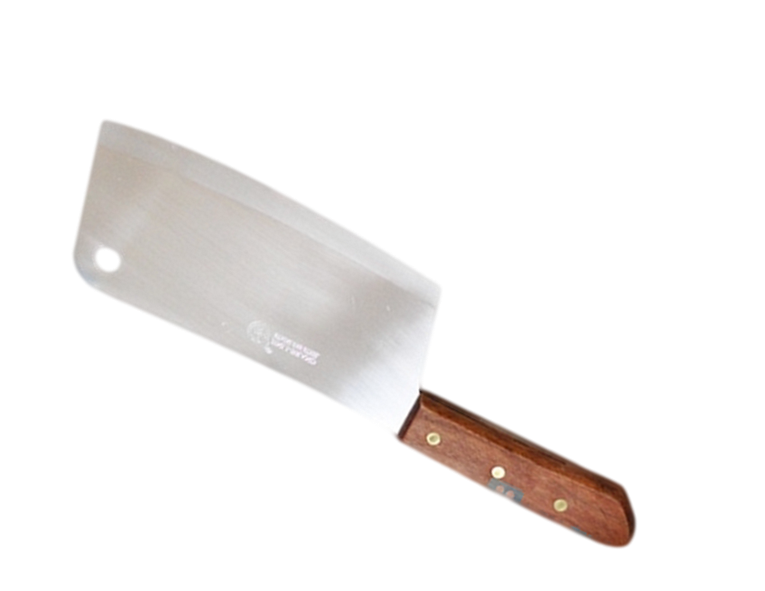 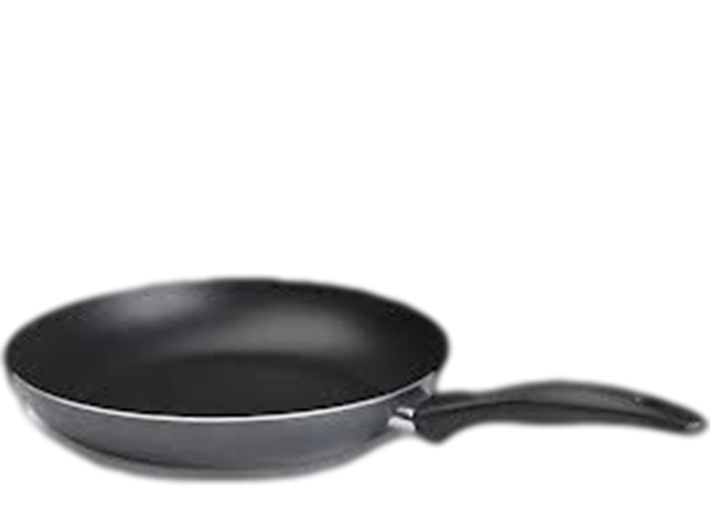 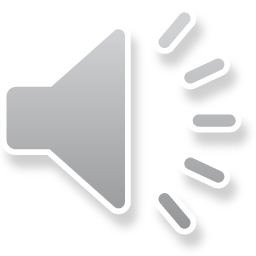 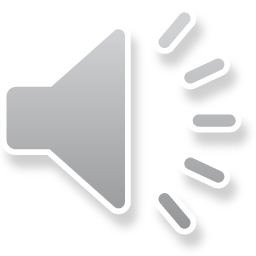 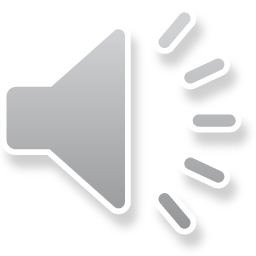 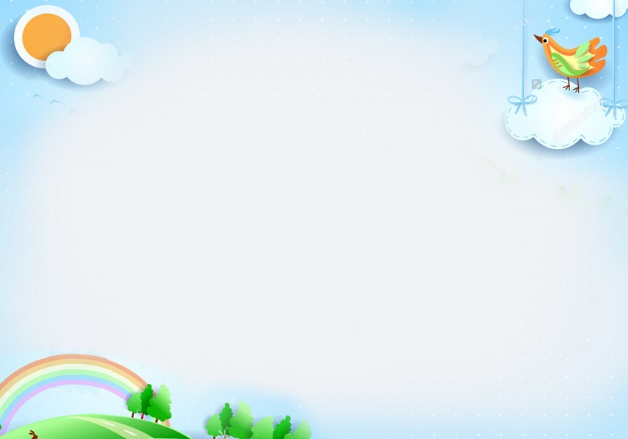 Trò chơi 2: Nối gạch tương ứng
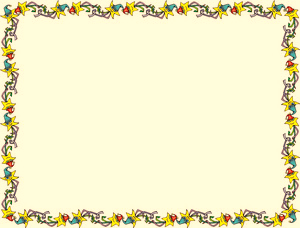 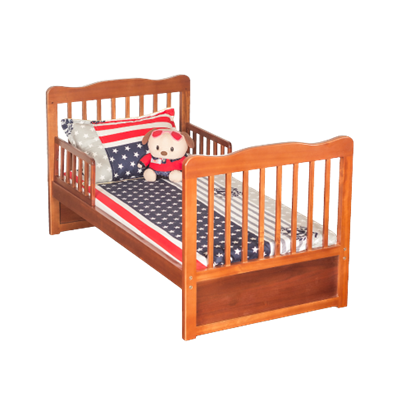 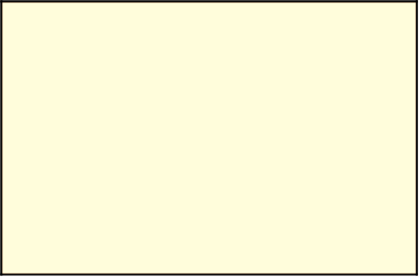 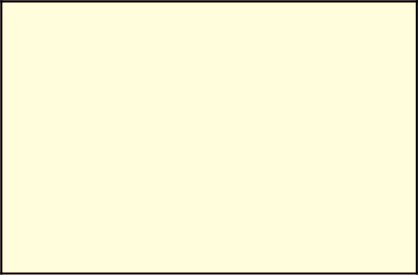 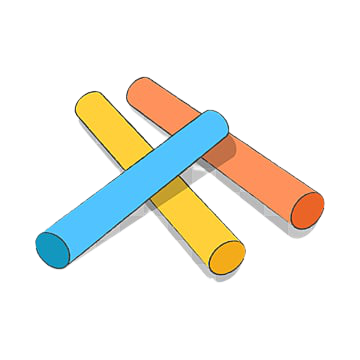 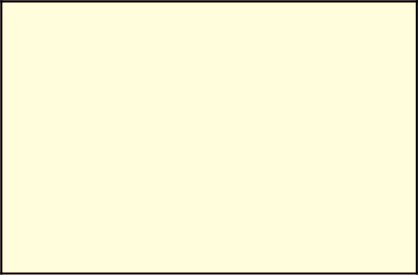 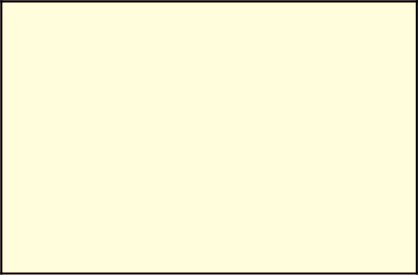 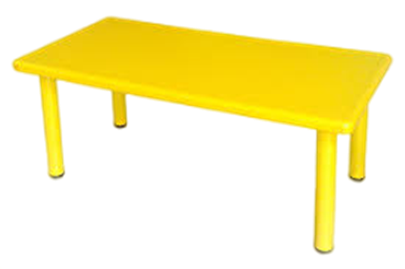 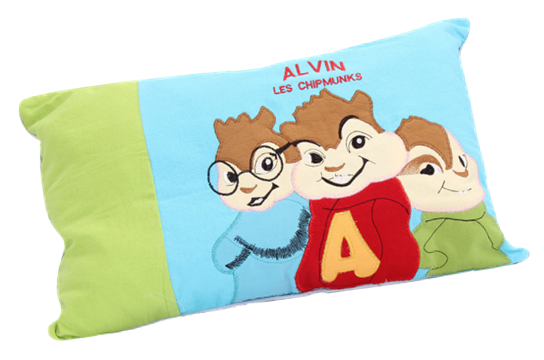 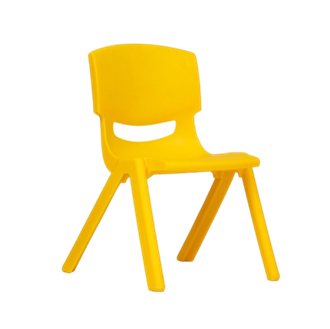 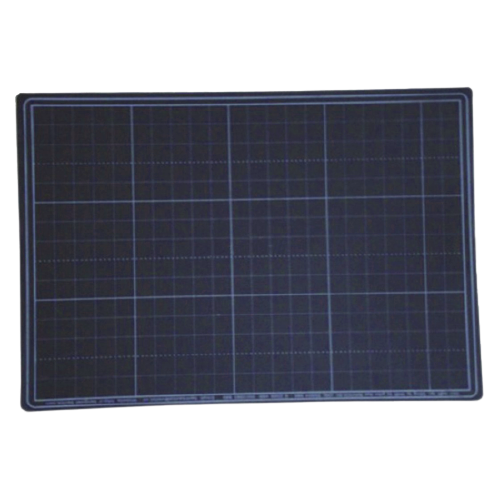 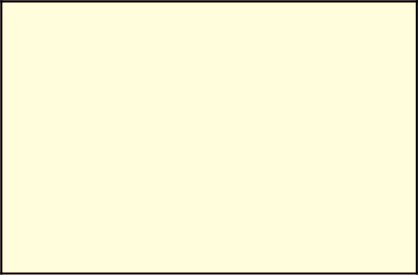 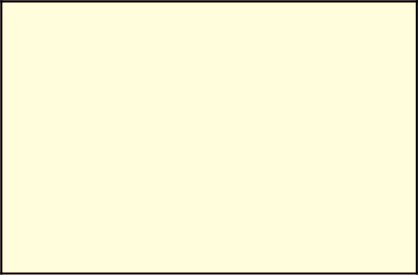 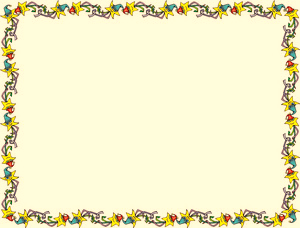 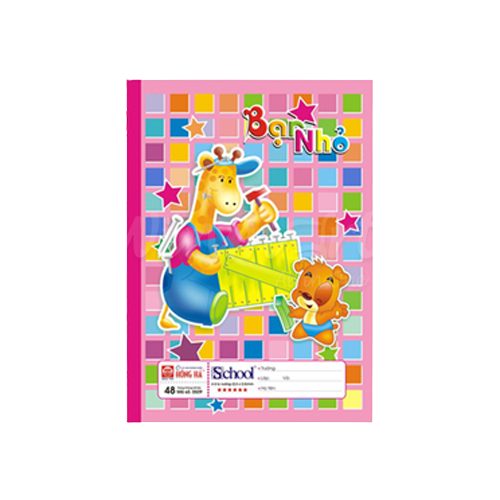 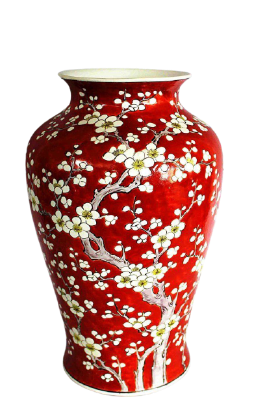 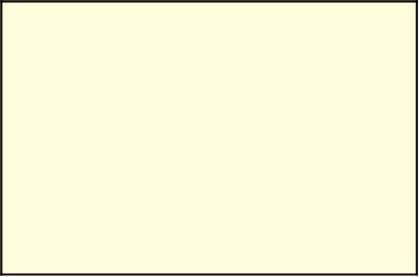 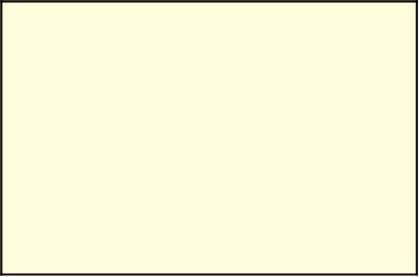 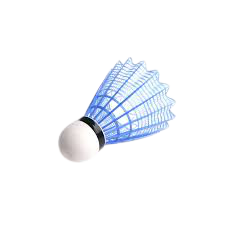 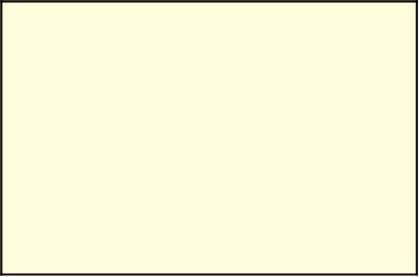 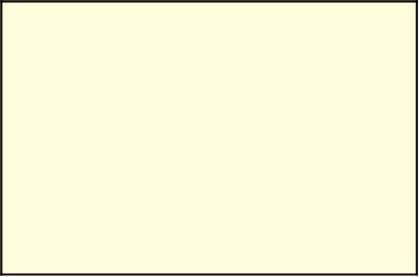 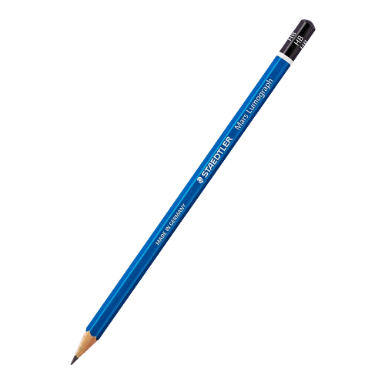 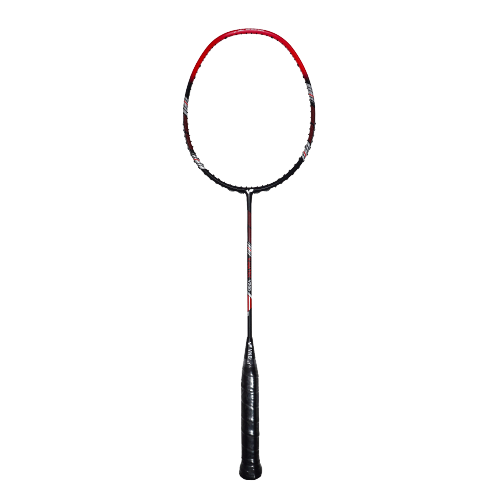 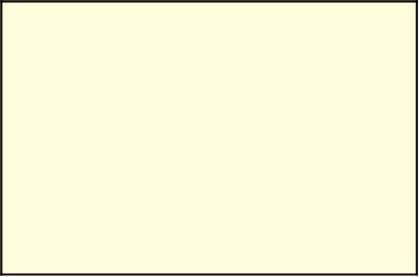 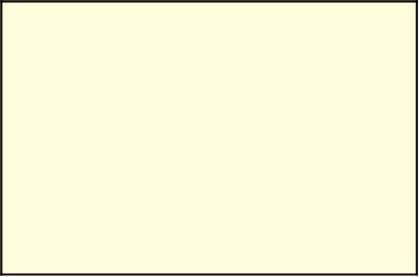 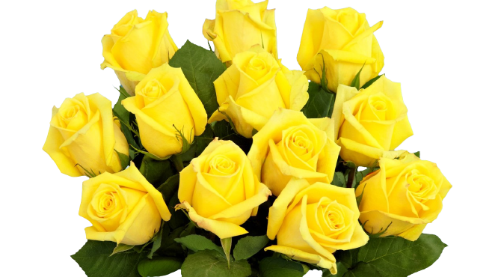 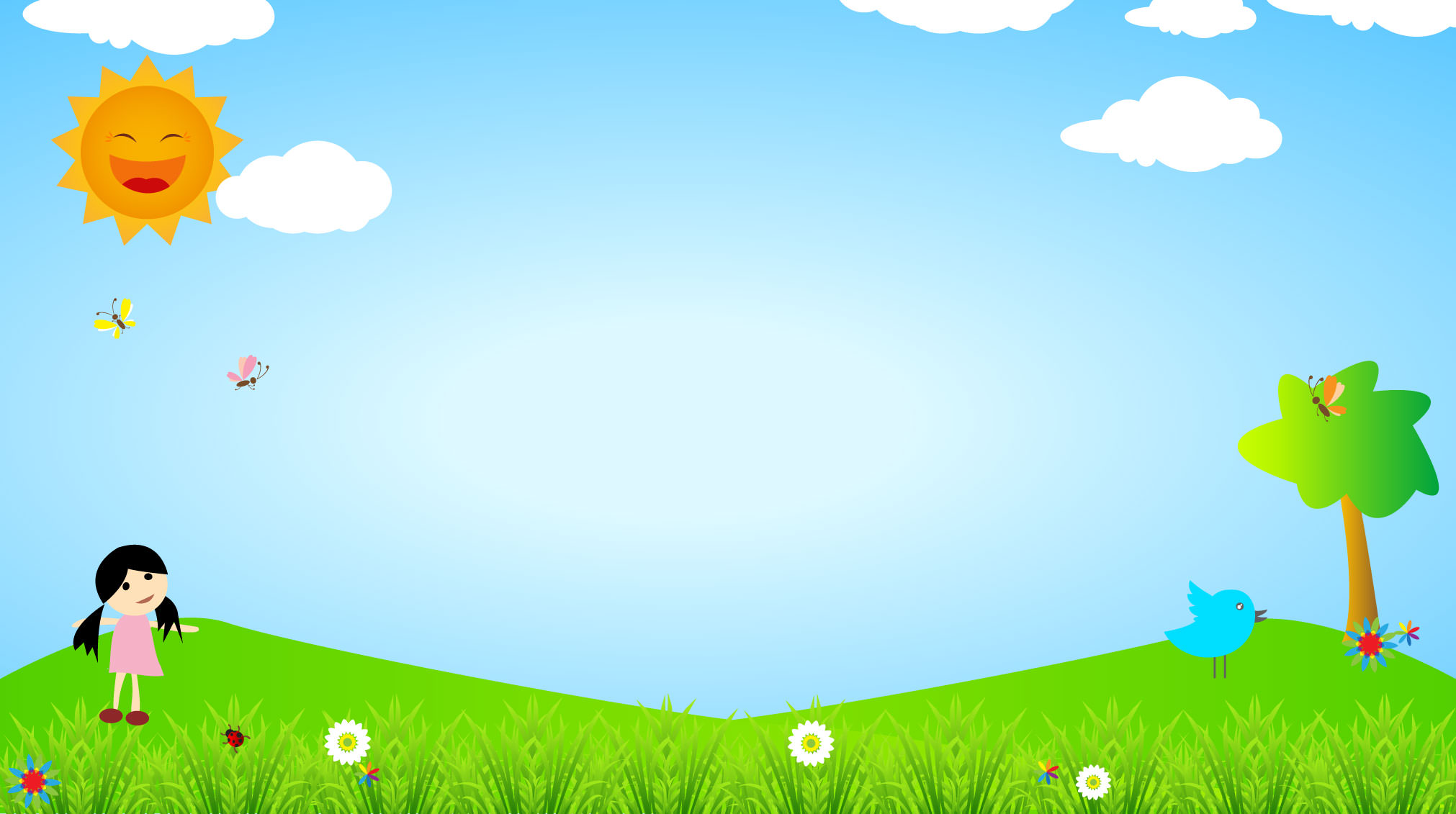